RUNGTA COLLEGE OF DENTAL SCIENCES AND RESEARCH,BHILAI
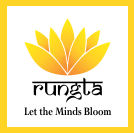 SUTURE MATERIALS AND SUTURING TECHNIQUES
PRESENTED BY:
Dr Sonika Bodhi
Reader
Dept. of Periodontology
CONTENTS
Introduction 
Definition 
Goals of suturing 
Suture materials 
Suture armamentarium- needles, needle holder, scissor 
Principles of suturing 
Suturing Techniques 
Knots 
Suture Removal and complications
INTRODUCTION
The act of sewing or bringing the tissue together and holding them in apposition until healing has taken place.
Though various  methods and materials have been used (sutures, stents, paste dressings, tissue tacks and adhesives) for precise flap placement, Suturing has remained the most popular gold standard method  to position and secure surgical flaps in order to promote optimal healing (first / primary intention).
DEFINITIONS
Any Strand of Material utilised to ligate blood vessels or approximate Tissues .
                                                                               (Silverstein L.H 1999)
Strand of material that is used to approximate tissues or to ligate blood vessels during the wound-healing period.
                                                                                 (Ratner et al. 2004)
Suture is a stitch/series of Stiches made to secure apposition of the edges of a surgical/traumatic wound.
                                                                                             (Wilkins)                                                                                       
A stitch or row of stitches holding together the edges of a wound or surgical incision.
                                                                                         (Oxford Dictionary)
HISTORY
The earliest use of suture has been reported in ancient Egypt(From past 3000 BC).
Between 500-100 BC.  , oldest physical evidence of surgical suture has been reported as several mummies in Egypt were found who had been sutured.
In 400 BC HIPPOCRITES first used the term ‘suture’ which means  to ‘sew’.
East African tribes ligated blood vessels with tendons and closed wounds with acacia throns.
In 500 BC. , the Indian physician Sushruta gave  the first detailed description of a wound suture and suture materials. 
Galen, (the physician to Roman gladiators) in the second century A.D. used silk for hemostasis.
Andreas Vesalius first advocated the suture of all fresh wounds as well as severed tendon and nerves.
Joseph Lister (1867) 
Discovered that bacteria present in suture strands cause wound infection. He disinfected silk sutures with carbolic acid.
In 1869, Lister changed to ‘catgut’ suture, which was being widely used in Germany due to its absorbability. The trials showed great reduction in infection rates.
During 10th century CATGUT was manufactured by harvesting it from sheep intestine.
Till 1930 , catgut was the staple absorbable suture material & silk and cotton were non-absorbable suture materials.
Advancements in suture materials took place after the introduction of nylon in 1938 and polyester around the same time.
GOALS OF SUTURING
Provide an adequate tension of wound closure without dead space but loose enough to obviate tissue ischemia and necrosis. 
Maintain hemostasis. 
Permit primary intention healing.
Provide support for tissue margins until they have healed and the support is no longer needed. 
Reduce postoperative pain. 
Prevent bone exposure resulting in delayed healing and unnecessary resorption.
REQUISITES OF SUTURE MATERIALS
Tensile strength
Tissue biocompatibility
Low capillarity
Good handling & knotting properties 
Sterilization without deterioration of properties
Non allergic, non electrolytic and non carcinogenic
Its use should be possible in any operation. 
Low cost
Principles of Suture Selection
The selection of a suture material by a surgeon must be based on a sound knowledge of the: 
       a. Healing characteristics of the tissues, which are to be approximated. 
       b. The physical and biological properties of the suture materials.
       c. The condition of the wound to be closed. 
       d. Probable post-operative course of the patient.
Suture’s Physical Characteristics
The Physical Configuration
The Tensile Strength
The Knot Strength
The Elasticity
The Plasticity
CLASSIFICATION
Multiple suture materials are available, which are classify based on their properties like filament type (i.e. monofilament & polyfilament), diameter & restorability.
SUTURE MATERIALS 



SOURSE              STRUCTURE              FATE                                COATING 
  -Natural            -monofilament        -absorbable                       - coated
  -synthetic        - multifilament         -Non – absorbable         -Uncoated
  -metallic
NATURAL
Absorbable
Catgut
 Chromic catgut 
Collagen
 Fascia lata 
kangaroo tendon 
Beef tendon
 Cargile membrane
Non-Absorbable
Silk 
Silk worm gut 
Linen 
Cotton 
Ramie 
Horse hair
SYNTHETIC
Absorbable 
Polyglycolic Acid 
 Polyglactic Acid 
 Polyglactin 910(Vicryl) 
 Polydioxanone(PDS) 
 Polyglecaprone 25
Non Absorbable 
 Nylon/ polyamide 
 PolyPropylene 
 Polyesters 
 Polyethelene 
 Polybutester 
 Polyvinylidene fluoride / PVDF Sutures
MONOFILAMENT
Non Absorbable 
 Polypropylene 
 Polyester 
 Nylon/polyamide 
 Polyvinylidene fluoride / PVDF Sutures
Absorbable 
 Surgical Gut- Plain, Chromic 
 Polydiaxanone 
 Polyglactin 910
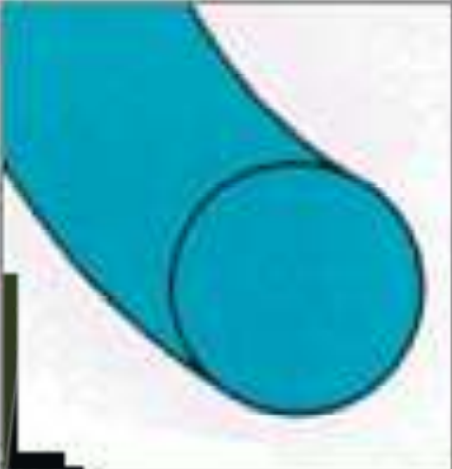 Disadvantages 
• Handling and knotting 
• Stretch 
• Any nick or crimp in the material leads to breakage.
Advantages 
• Smooth surface 
• Less tissue trauma 
• No bacterial harbours 
• No capillarity
MULTIFILAMENT
Non Absorbable 
 Silk 
 Cotton 
 Linen
Absorbable 
Polyglactin 910 
 Polyglycolic Acid
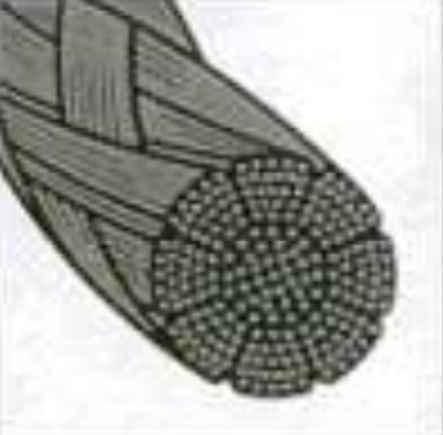 Advantages 
• Strength 
• Soft and pliable 
• Good handling 
• Good knotting
Disadvantages 
• Bacterial harbours 
• Capillary action 
• Tissue trauma
Metallic suture
Tantalum 
 Gold 
Silver 
Aluminium
Non absorbable sutures are categorized by the United States Pharmacopeia (USP) as
Class I 
-Silk or synthetic fibers of monofilaments with twisted or braided construction 
Class II 
-Cotton or linen fibers, coated natural or synthetic fibers in which the coating does not contribute to T.S 
Class III
-Metal wire of monofilament or multifilament construction.
Suture materials used in regular practice
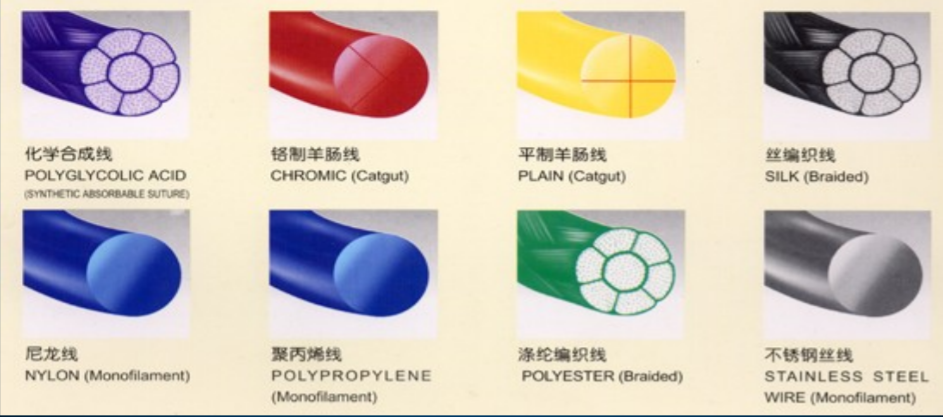 ABSORPTION OF SUTURE MATERIALS
Degraded either by enzymatic process as in gut sutures, or by hydrolysis, as in many of the synthetic materials like glycolic acid, ployglactin910 or polydioxanone.
 Non absorbable sutures are walled off or encapsulated.
In infected tissues or in a patient who is febrile or protein deficient, suture breakdown may be accelerated. 
 If the loss of TS outpaces the healing phase, failure of the wound results.
Absorbable sutures must be placed well into the dermis.
BIOLOGIC RESPONSE OF BODY TO SUTURE MATERIALS
The initial body response to sutures is almost identical in the first 4-7 days, regardless of the suture material. 
The early response is a generalized acute aseptic inflammation, involving primarily polymorphonuclear leukocytes. 
After few days mononuclear cells, fibroblasts & histiocytes become evident. 
 Capillary formation occurs at the end of this initial phase.
IMPERIAL GUAGE
METRIC GUAGE
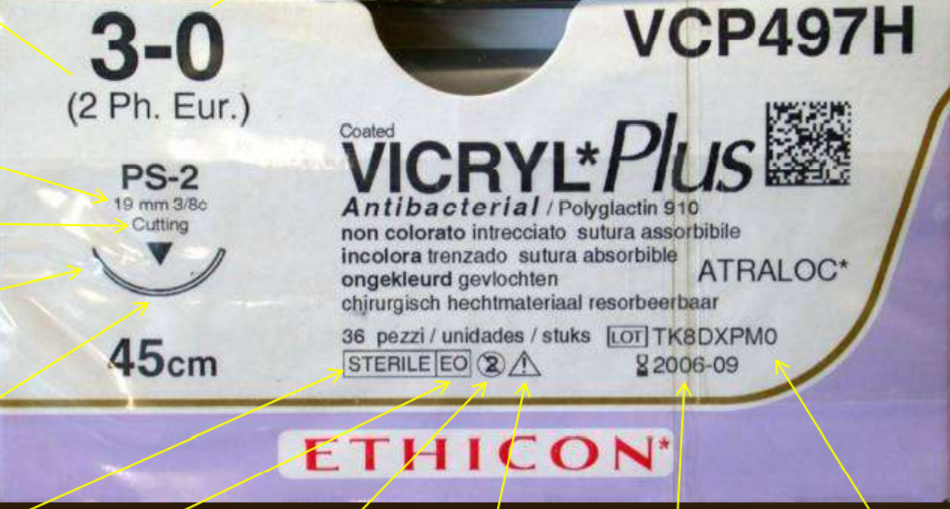 NEEDLE SIZE & CURVATURE
NEEDLE TYPE
NEEDLE TIP
NEEDLE PROFILE
DO NOT REUSE
BATCH NO
EXPIRY DATE
ETHELENE OXIDE
STERILIZED
SEE INSTRUCTIONS FOR USE
SUTURE SIZES
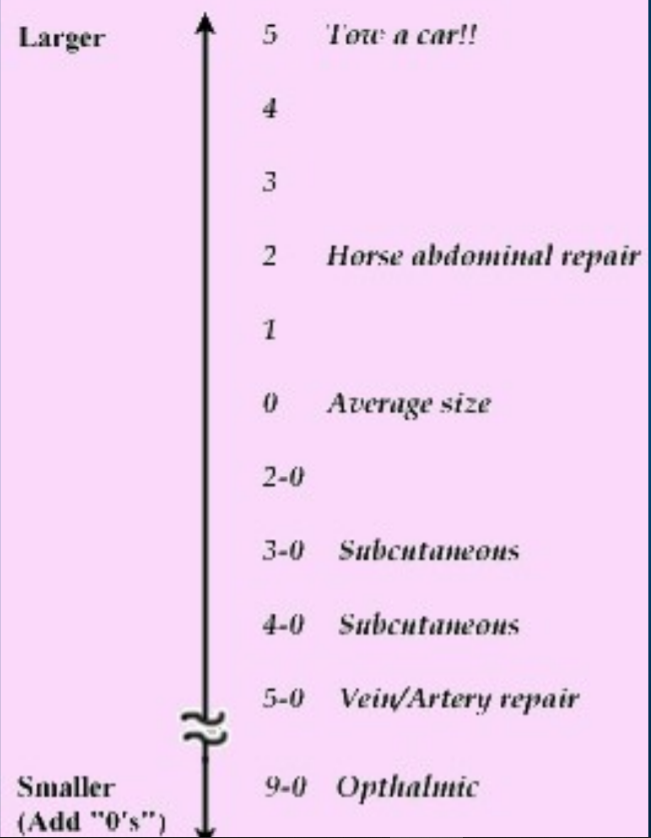 Largest size 1 to extremely fine 11-0.
 Increasing number of zeroes correlates with decreasing suture diameter and strength.
 Thicker sutures are used for approximation of deeper layers, wounds in tension prone areas and for ligation of blood vessels.
 Thin sutures are used for closing delicate tissues like conjunctiva and skin incisions of the face. Size is chosen to correlate with the tensile strength of the tissue being sutured.
UNITED STATES PHARMACOPEIA
Sized according to diameter with “0” as reference size Numbers alone indicate progressively larger sutures (“1”,“2”, etc) .
 Numbers followed by a “0” indicate progressively smaller sutures (“2-0”, “4-0”, etc) .
 Smaller<------------------------------------->Larger .....”3-0”...”2-0”...”1-0”...”0”...”1”...”2”...”3”.....
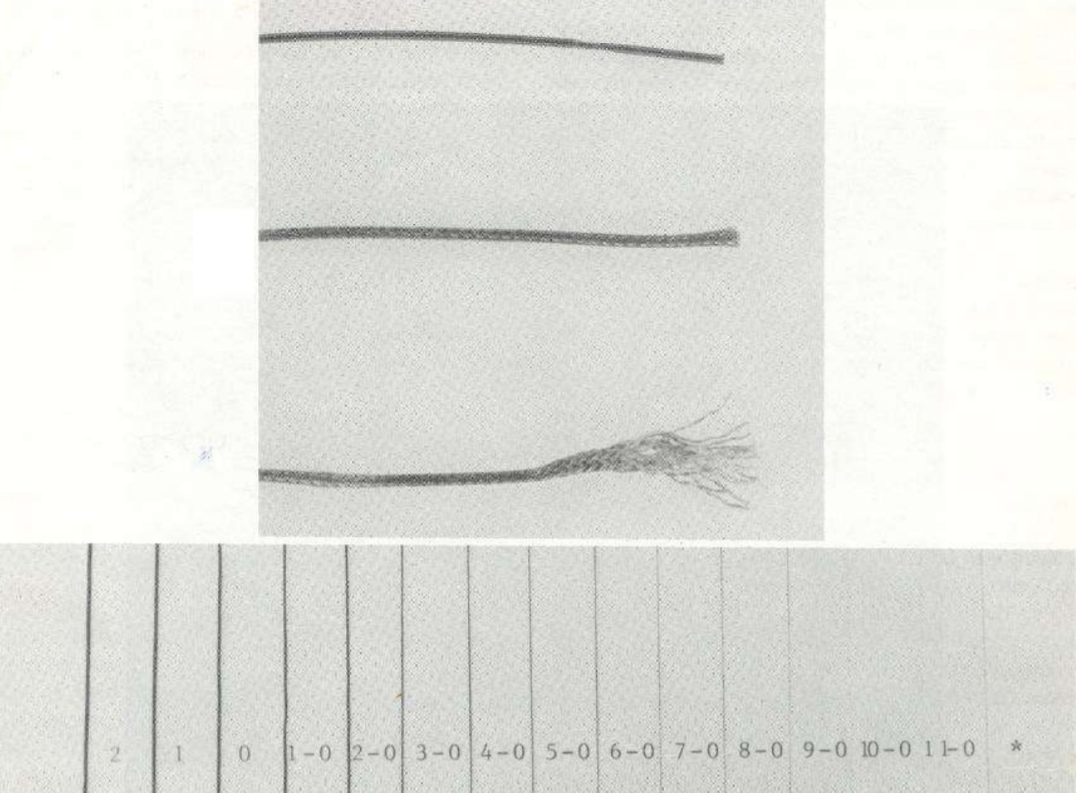 3-0 or 4-0 OMFS, muscle, deep skin
 
 5-0 or 6-0 facial skin closure
 
 9-0 or 10-0 microsurgery
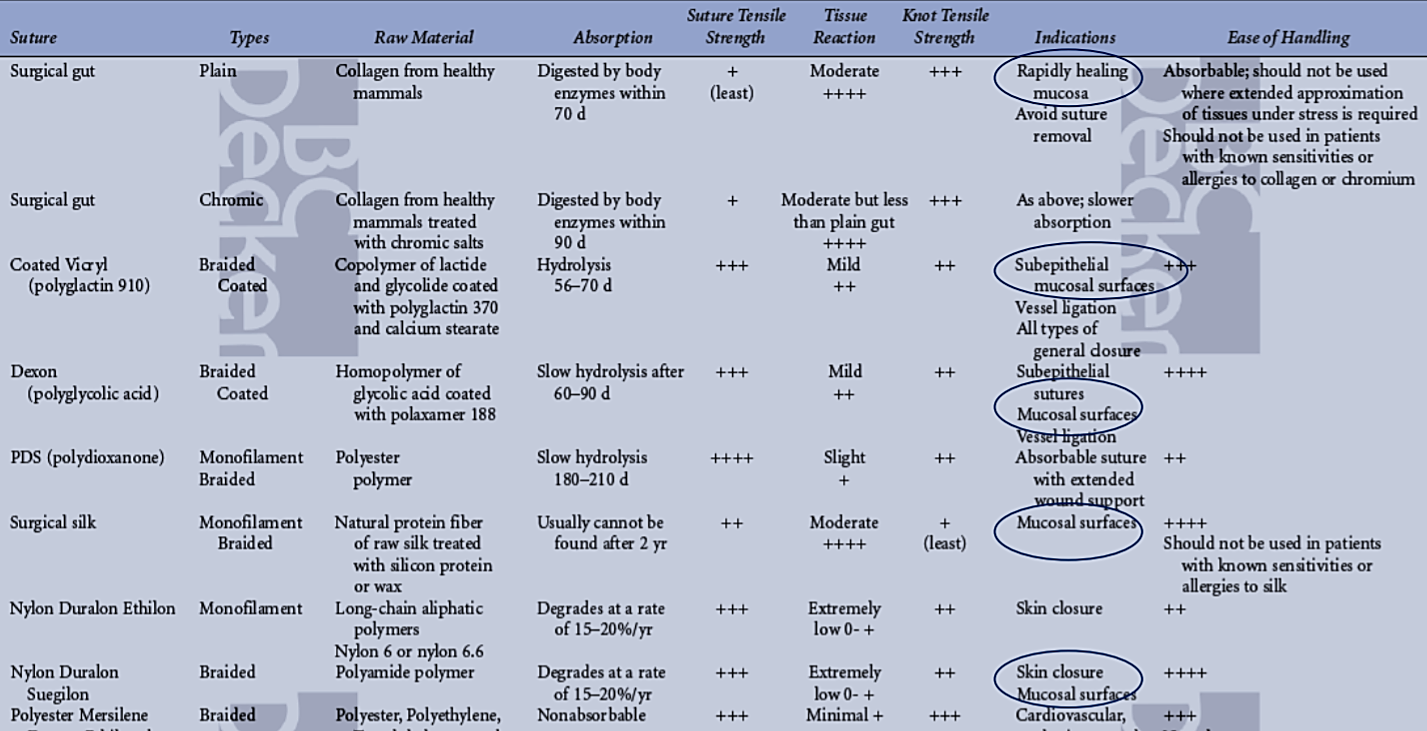 STERILIZATION OF SUTURES
May affect suture properties to some extent 
 Gamma Radiation
 Ethylene oxide; poisonous gas is less attractive
 Autoclave
 Sutures are usually stored in sterile pack by the manufacturers , their integrity must be checked before use.
ARMAMENTARIUM FOR SUTURING
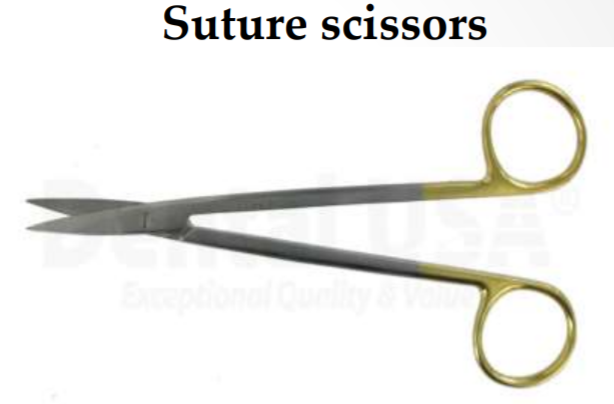 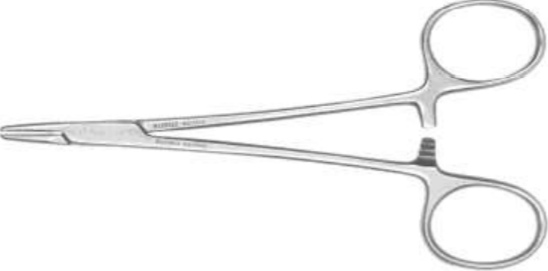 Needle holder
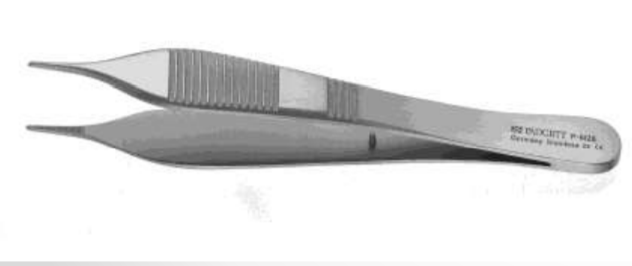 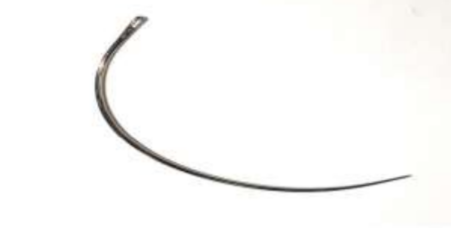 A suture needle
Adson forceps
Needle holder
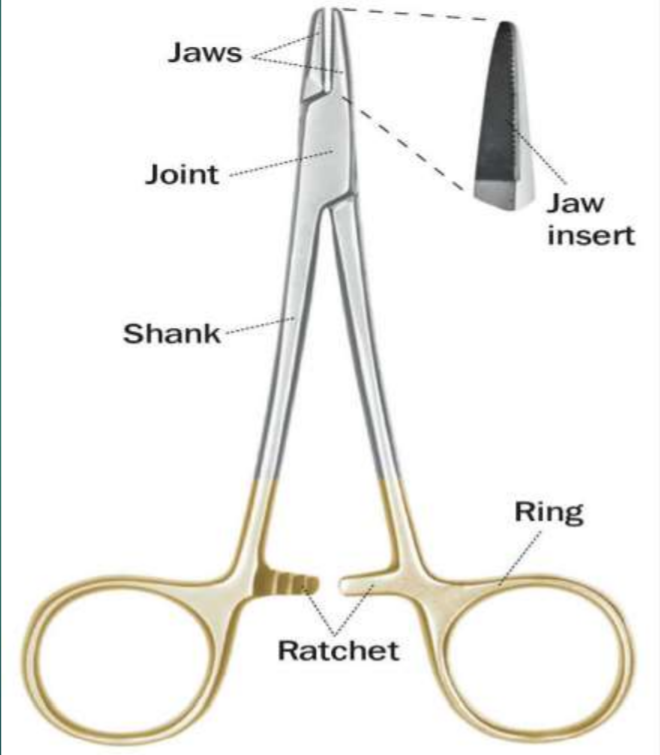 The needle holder is used to handle the suture needle and thread while suturing the surgical wound.
 If used properly it enables the surgeon to perform procedures correctly and with great precision.
Parts:
Working tip/jaws 
 Hinge joint 
 Shank/body 
 Catch mechanism/ratchet 
 Grip area
A suture needle
Surgical needles are designed to lead suture material through tissue with minimal injury. 
Needles can be - straight (GIT) or curved 
                            - swaged or eyed 
 Made up of either SS or carbon steel. 
 Needle is selected according to: 
                                           -type of tissue to be sutured 
                                           -tissue’s accessibility 
                                           -diameter of suture material.
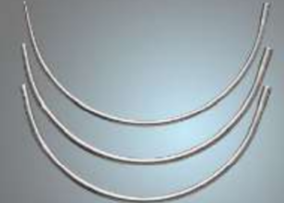 Ideal Properties Of Needles
High quality stainless steel 
 Smallest diameter possible 
 Capable of implanting sutures with minimal trauma to tissues. 
 Stable in the needle holder 
 Should be sharp.
Sterile and corrosion resistant.
1-The eye- to which suture material is attached. Instrumentation here will break or weaken the suture.  permits the suture and needle to act as a single unit to decrease trauma 
 2-The body  is the strongest & widest point of the needle and is also referred to as the grasping area 
 3-The point- the sharpest portion and is used to penetrate the tissue. Shape varies.
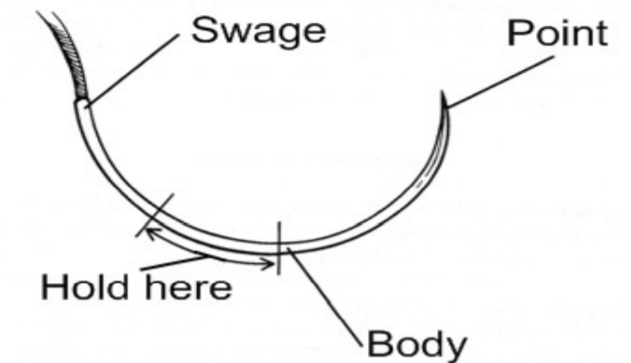 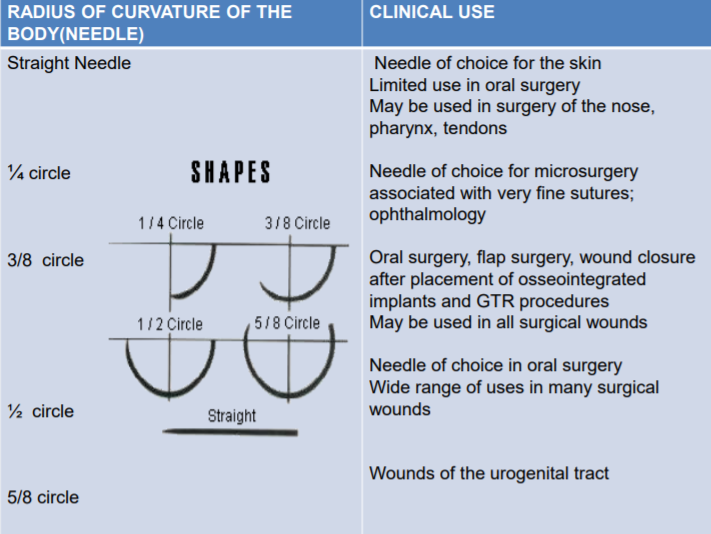 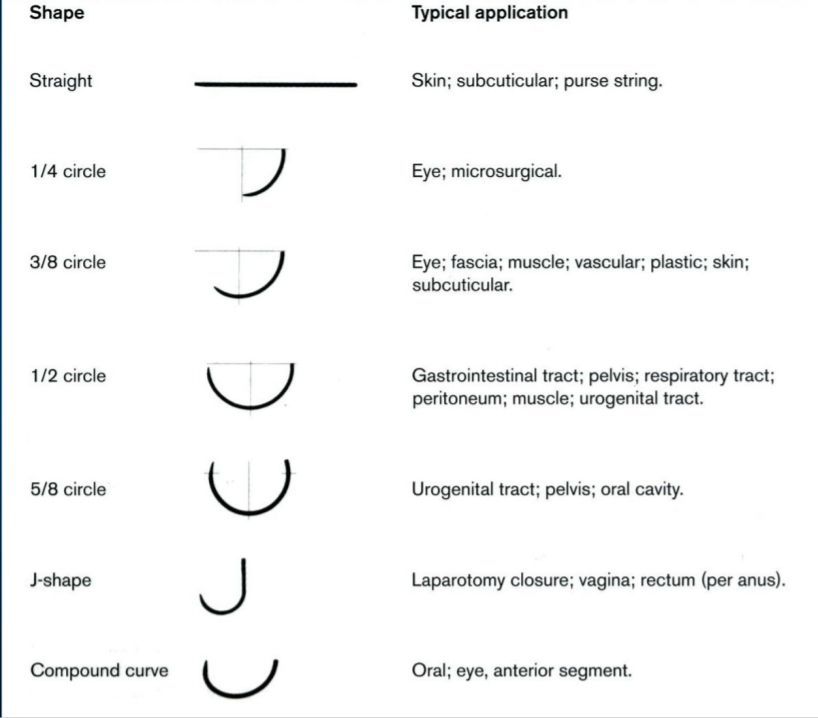 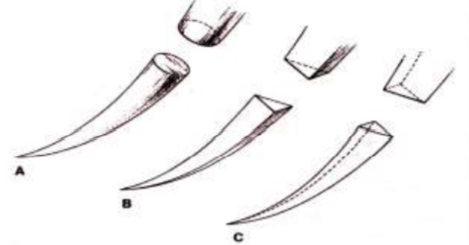 According to its tip :
  1.Triangular
  2.Round 
  3.Blunt
PRINCIPLES OF SUTURING
1.Needle grasped at 1/4th to half the distance from eye. 
2.Needle should enter perpendicular to tissue surface 
3.Needle passed along its curve 
4.The bite should be equal on both sides of the wound margin and the point of the entry of the needle should be closer to the wound edge than its point of exit on the deep surface
Suture knots
Surgical knot tying is an important component of the art of suturing. There are primarily four types of knots used, 
Square knot: Two single ties in opposite direction
Granny's knot: Two or three ties in the same direction.
Surgeon's knot 2-1: Two ties in one direction and third in theopposite.
Surgeon's knot 2-2: Two tie in one direction and two inopposite direction
Summery
Suture material and technique of closure does not influence wound outcome in patients of peritonitis except for a significantly lower incidence of sinus formation when non-absorbable sutures are used
References
Newman MG, Takei HH, Klokkevold PR, Carranza FA. Carranza’s clinical periodontology, 10th ed. Saunders Elsevier; 2007.
Lindhe J, Lang NP and Karring T. Clinical Periodontology and Implant Dentistry. 6th ed. Oxford (UK): Blackwell Publishing Ltd.; 2015.
Newman MG, Takei HH, Klokkevold PR, Carranza FA. Carranza’s clinical periodontology, 13th ed. Saunders Elsevier; 2018.